CNPS – DTT MHD&TH Seminar - September 3rd, 2021
When the chorus sings … 
… and laboratory plasmas join in (*)
Fulvio Zonca1,2, Xin Tao3 and Liu Chen2,1
1Center for Nonlinear Plasma Science and ENEA C.R. Frascati, 00044 Frascati, Italy
2IFTS and Dept. Physics, Zhejiang University, Hangzhou, 310027 P.R. China
3Department of Geophysics and Planetary Sciences, USTC, Hefei, P.R. China
(*) Contributions from: S. Briguglio, M.V. Falessi, G. Fogaccia, V. Fusco, 
Z. Qiu, G. Vlad, X. Wang
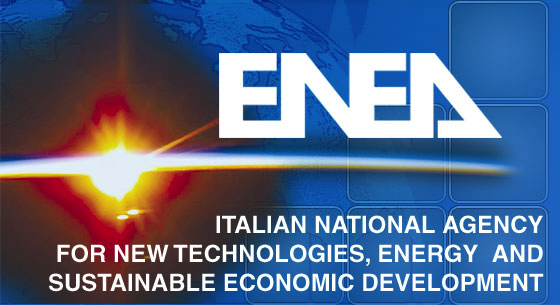 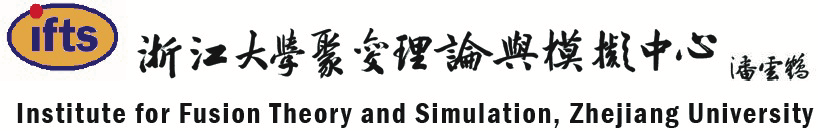 Frascati, September 3rd 2021
Self-consistent NL electron response
2
Asymptotic expansion:
Formally solving NL Vlasov using small amplitude expansion
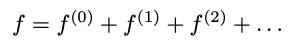 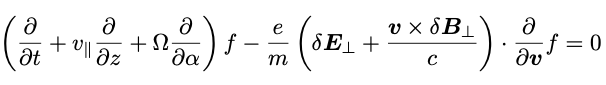 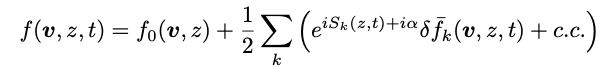 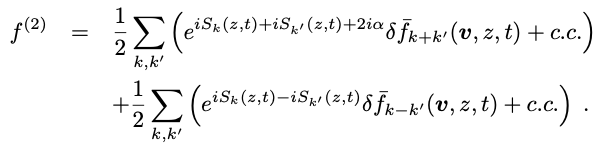 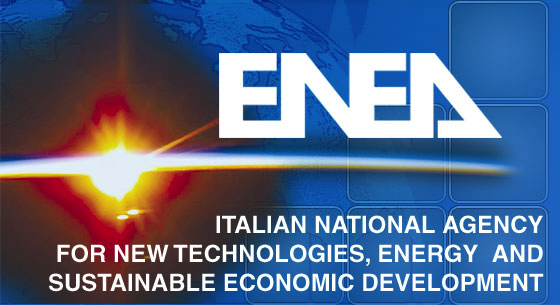 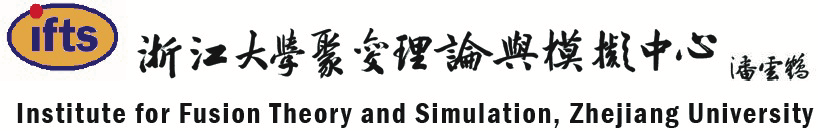 Nonlinear electron response
3
Renormalization via same-k interactions:
Consider the NL contribution without fast spatiotemporal scales
Effect of self-interactions of the wave number of interest with itself
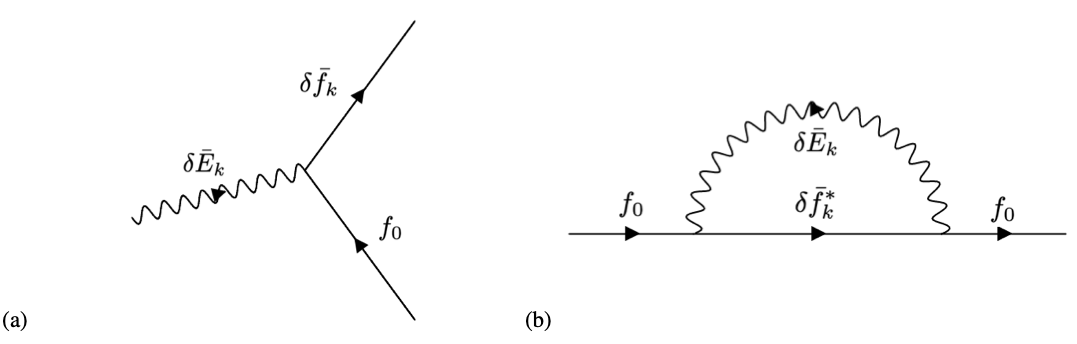 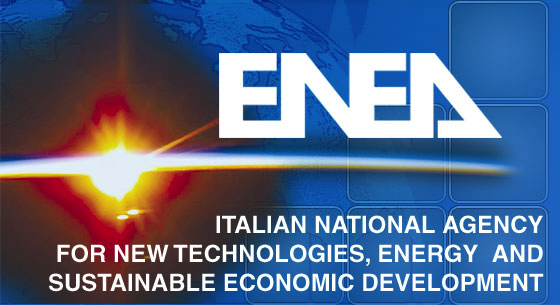 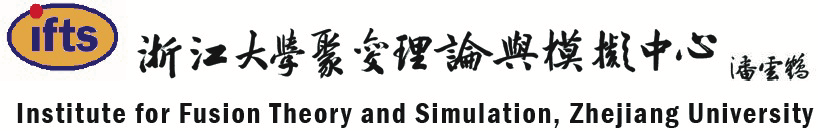 Nonlinear electron response
4
Renormalization via same-k interactions:
By iterative solution one obtains the dominant renormalized response  Dyson – like equation (DSE)
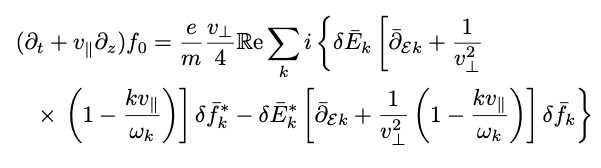 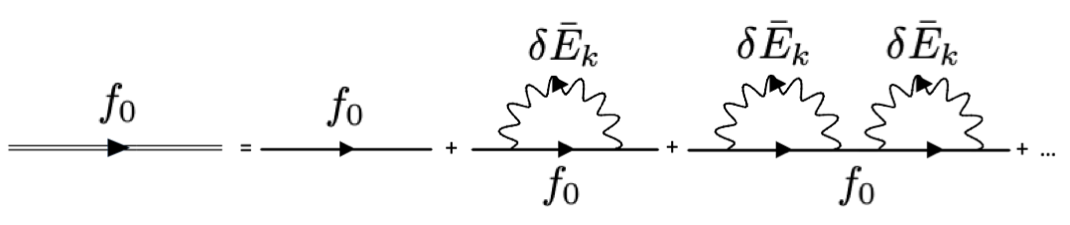 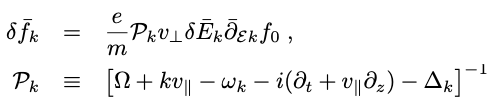 resonance broadening
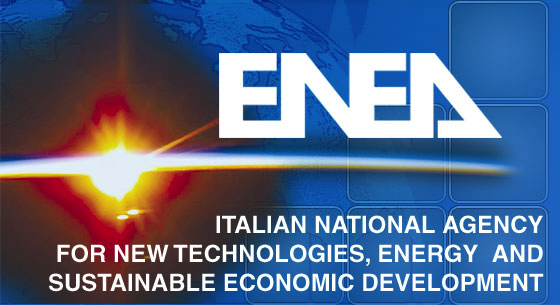 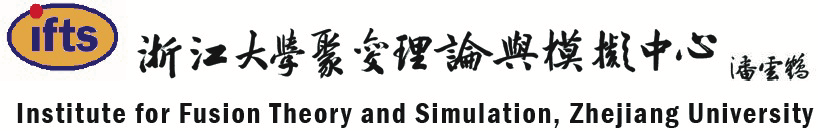 Dyson description of chorus chirping
5
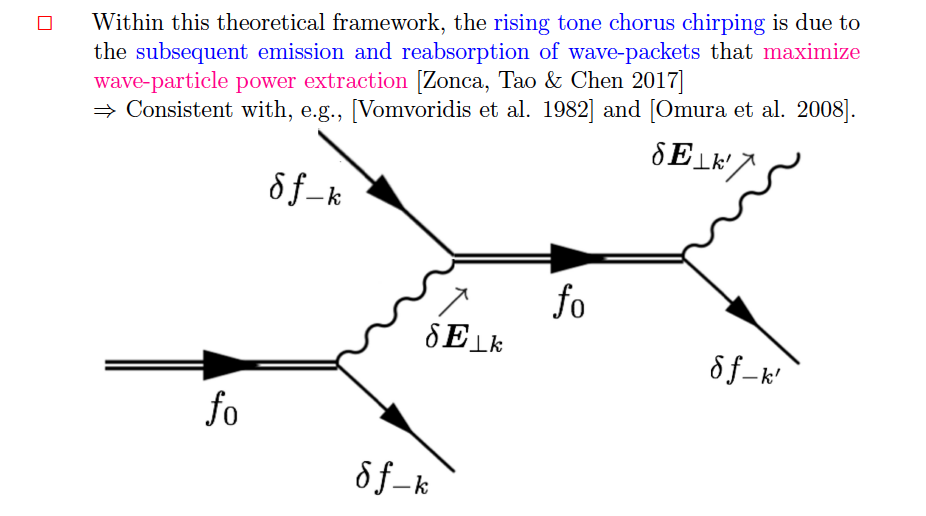 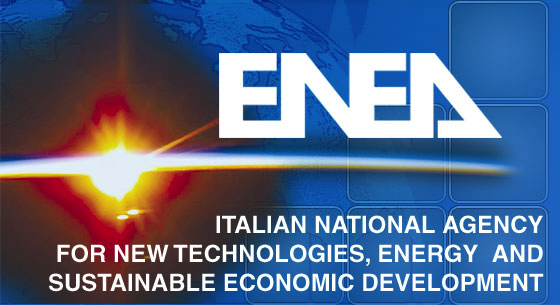 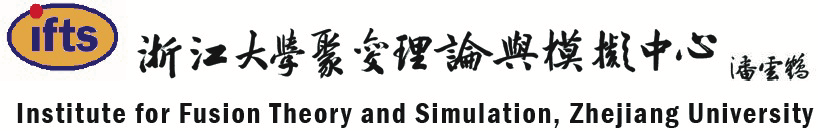 Reduced Dyson description
6
Reduced Dyson description:
Derive evolution equation for nonlinear growth and frequency shift
Based on the existence of a narrow (quasi-coherent) spectrum and its resonant excitation
Use localized source to ignore magnetic field non-uniformity
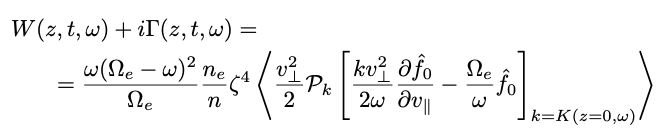 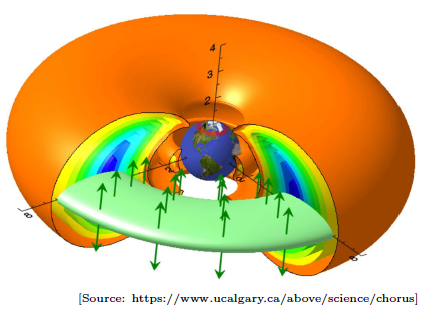 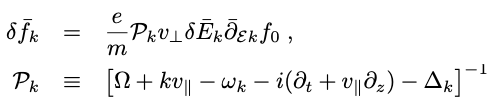 propagator
resonance broadening
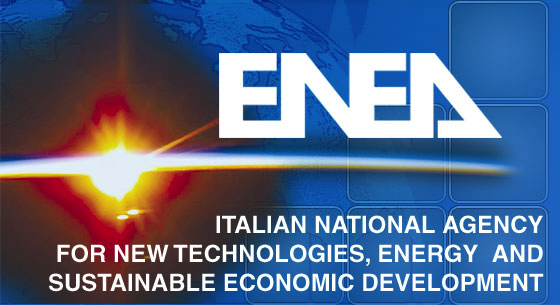 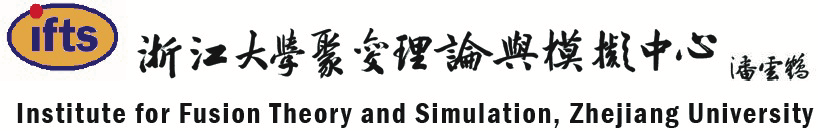 Reduced Dyson description
7
Reduced Dyson description:
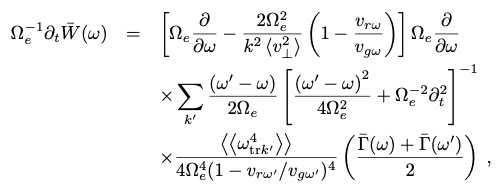 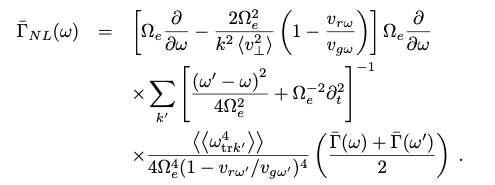 Narrow spectrum: recovers Vomvoridis 1982
Analytic result derived for the first time
Self similar solution that ballistically propagates
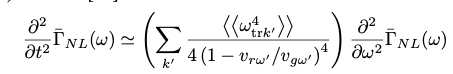 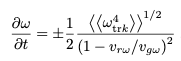 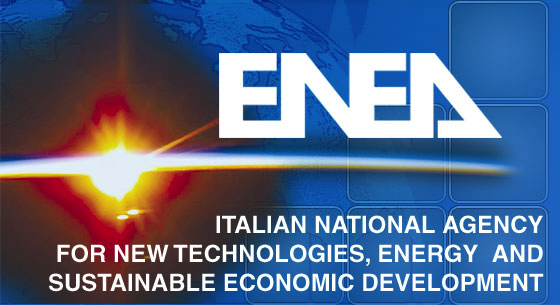 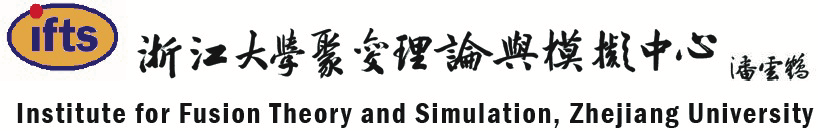 Numerical results
8
Reduced Dyson description:
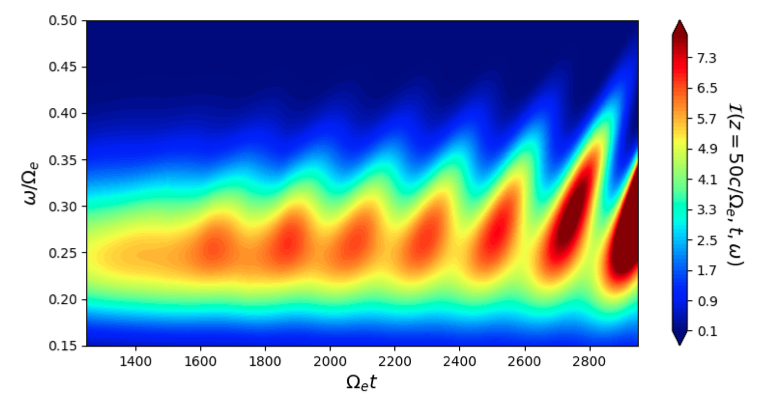 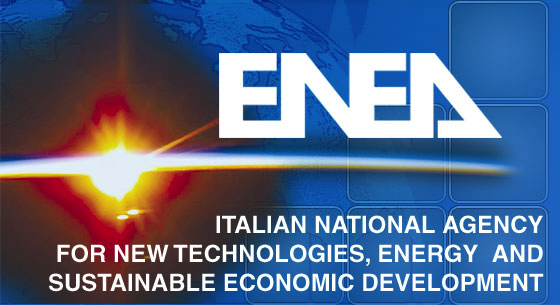 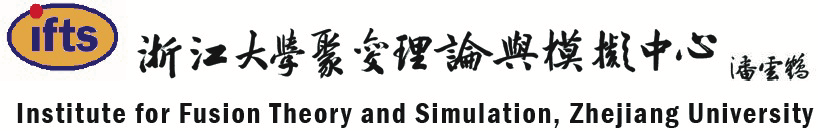 Discussions
9
The theoretical framework for chorus emission is fully 
     developed based on the DSE+WKE solution. Supported by
     extensive numerical verification.  
 It describes universal chirping phenomena in space/lab plasmas

More generally: A "Trap-Release-Amplify" Model of Chorus Waves. Xin Tao, Fulvio Zonca and Liu Chen, Journal of Geophysical Research: Space Physics, 126, e2021JA029585 (2021)
Incorporates Vomvoridis and Helliwell models within
	one single self-consistent description
                Vomvoridis: chirping a |A| (demonstrated
                     num. by X. Wang and exp. by L.M. Yu)
                Helliwell: chirping connected with nonuniform B

Predictive capability: can correctly predict recent chirping
    whistler (chorus) observed at MARS (crustal B)
                Submitted
Nonlinear electron response
10
Asymptotic expansion:
Formally solving NL Vlasov using small amplitude expansion
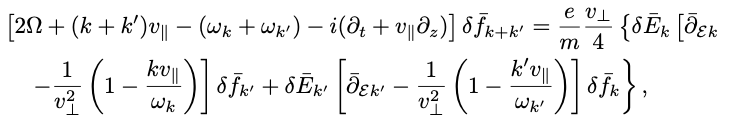 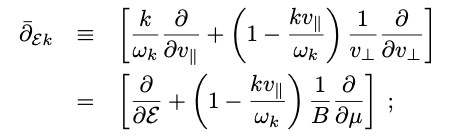 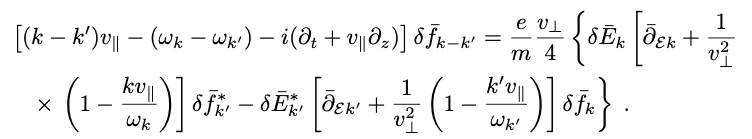 (52)
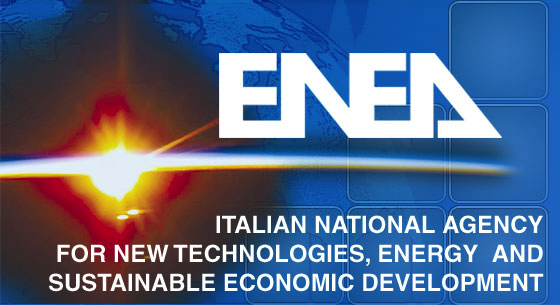 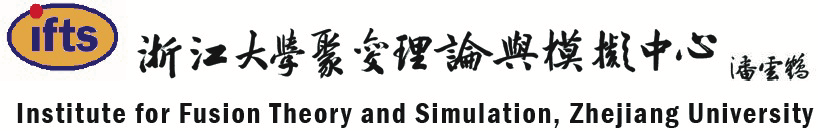 Resonance Broadening
11
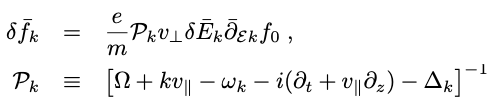 resonance broadening
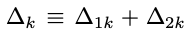 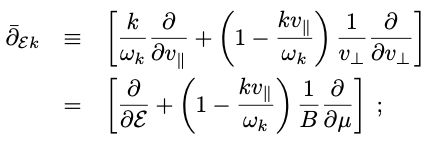 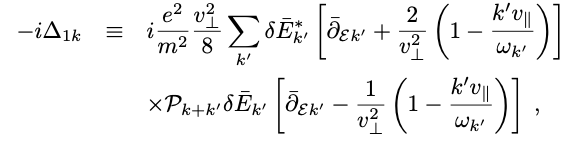 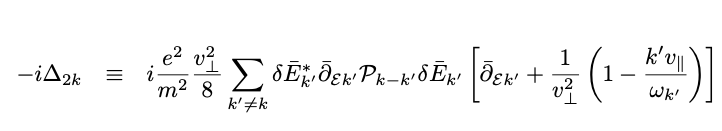 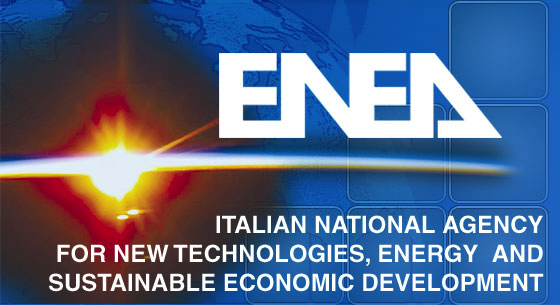 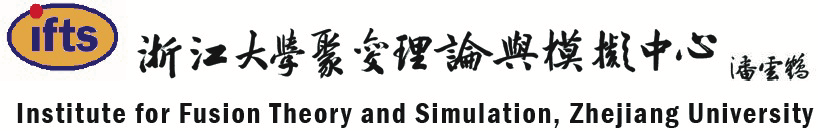